CS 160 and CMPE/SE 131Software EngineeringFebruary 4 Class Meeting
Department of Computer ScienceDepartment of Computer EngineeringSan José State UniversitySpring 2016 Instructor: Ron Mak
www.cs.sjsu.edu/~mak
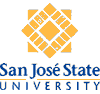 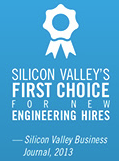 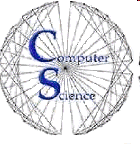 Ruby on Rails
Ruby
A dynamic, object-oriented programming language
Invented in 1993 by Yukihiro “Matz” Matsumoto
Combines Perl, Smalltalk, Eiffel, Ada, and Lisp
“A programmer’s best friend”

Rails
Open source, full stack web framework
Runs on Ruby
“Programmer happiness and productivity”
“Convention over configuration”
2
Full Stack Framework
Includes everything you need to build a web application that:

accepts user input
queries databases
responds with dynamically generated web pages
3
Rails Mantra
Convention over configuration

Rails expects a certain directory structure.
Rails expects you to follow its naming conventions.
If you do, “Everything should just work.”

Don’t repeat yourself (DRY)

Each part of a Rails web application has a single, specific place where it belongs.
Things that can be inferred from another source don’t need to be specified anywhere.
4
Model-View-Controller Architecture (MVC)
The Model-View-Controller (MVC) architecture is used for client-server applications that include a user interface.

Well-designed web applications use the MVC architecture.
5
Three Types of MVC Objects
Model objects 
Maintain the data and knowledge of your application.

View objects 
Display the model to the user.
The presentation layer.

Controller objects 
Manage the application flow.
Handle user interactions.
6
Model-View-Controller Operation
The user interacts with the controller to send it commands.
Via buttons, text fields, mouse actions, etc.

The commands may tell the controller to modify the view directly, or the controller may alter the state of the model.

The altered model causes the view to update how it displays the model’s data.

The user may react to changes in the view by interacting with the controller to send new commands.
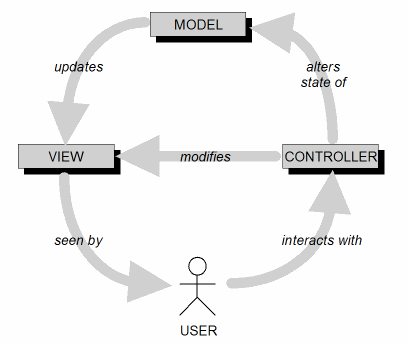 The user never manipulates 
the model directly, 
only through the controller.
7
MODEL
update
update
alter state
CONTROLLER
send command
User
Model-View-Controller Example
VIEW #1
VIEW #2
8
Advantages of the MVC Architecture
Well-established industry convention.

Well-defined roles for the objects of a GUI-based client-server application.

Once interfaces are designed and agreed upon, developers can work independently.

MVC architectures are supported by web application frameworks like Rails.
9
Fast Start
Rails will get the initial version of your web application up and running within minutes.

Traditionally, getting that first version to work has been very difficult.

Once you have something working, you can incrementally build the rest of the application.

Always build on code that already works.
And keep that code working!
10
The Rails Crash Course Example
mkdir code
cd code

rails new blog

We create a weblog app called blog.
This will create the Rails directory structure and run bundle install to download all the required gems (Ruby packages).
This takes several minutes.
11
Rails Directory Structure
Rails has created a directory structure for us.
Top level subdirectories of the main blog directory:
12
The Rails Crash Course Example, cont’d
cd blog

bin/rails server

Start Ruby’s built-in WEBrick web server.
Windows: ruby bin/rails server
http://localhost:3000
13
Rails Commands
gem
Installs Ruby gems.
Gems dependencies are maintained by the Bundler.

bundle
Interact with the Bundler to install and update gems needed by your application.
bin/bundle list

rake
Automated build tool (think Unix make).
14
Rails Commands, cont’d
rails

Create an application.
Start the web server.
Generate new code.
Start an interactive Ruby console that runs within the application’s environment.
Start a command-line interface to the application’s database.
15
Database Migrations
Ruby scripts that create and modify your database tables.

Example: Add a column to a table.
Stored in directory db/migrate.
Each script is time-stamped (GMT)  so that Rails can keep track of which migrations have already been run.
bin/rake db:migrate to run migrations.

File db/schema.rb contains the current database schema.
16
Generate Scaffolding Code
A fast way to bootstrap an application!


Generate a scaffold for model called Post that will represent blog posts.

Each post will have a title (a string) and a body (a text field).
bin/rails generate scaffold Post title:string body:text
17
Generate Scaffolding Code, cont’d
bin/rake db:migrate

Run the initial database migration.
Create a database table with fields:




Go to: http://localhost:3000/posts 

The first version of the application is alreadyup and running!
id
title
body
created_at
updated_at
18
SQLite
Rails by default uses the SQLite relational database manager (RDBM).
The other popular web RDBM is MySQL.

External tools to manage your databases:
SQLite Studio
SQLite Manager (Firefox browser add-on)
19
Object-Relational Mapping
Ruby is object-oriented.
The database is table row-oriented.

Object-relational mapping (ORM) maps data between ruby objects and database table rows.

Rails uses the Active Record design pattern to implement ORM for your application.

There is a Ruby class for each database.
Example: the Post class
20
The Rails Console
bin/rails console

Start an interactive Ruby console (the IRB).
Your application’s environment is automatically loaded.
21
Create a Database Record
The Ruby Post class represents our posts database table.

Use the create method:
irb(main):006:0> Post.create title: "Third post!", body: "This is my third post."
   (1.5ms)  begin transaction
  SQL (0.4ms)  INSERT INTO "posts" ("title", "body", "created_at", "updated_at") 
  VALUES (?, ?, ?, ?)  [["title", "Third post!"], 
                        ["body", "This is my third post."], 
                        ["created_at", "2016-02-04 08:47:56.397971"], 
                        ["updated_at", "2016-02-04 08:47:56.397971"]]
   (3.1ms)  commit transaction
=> #<Post id: 4, title: "Third post!", body: "This is my third post.", 
           created_at: "2016-02-04 08:47:56", updated_at: "2016-02-04 08:47:56">
22
Create a Database Record, cont’d
The create method is actually a shortcut.
Don’t forget to call the save method.
save returns true upon success.
irb(main):007:0> post = Post.new
=> #<Post id: nil, title: nil, body: nil, created_at: nil,        updated_at: nil>
irb(main):008:0> post.title = "Fourth post"
=> "Fourth post"
irb(main):009:0> post.body = "This is my fourth post."
=> "This is my fourth post."
irb(main):010:0> post.save
   (0.1ms)  begin transaction
  SQL (19.9ms)  INSERT INTO "posts" ("title", "body", "created_at",                             "updated_at") VALUES (?, ?, ?, ?)                 [["title", "Fourth post"], ["body", "This is my fourth post."],                 ["created_at", "2016-02-04 08:52:05.818904"],                 ["updated_at", "2016-02-04 08:52:05.818904"]]
   (2.6ms)  commit transaction
=> true
23
Read (Query) the Database
The all method returns an array of records:





Ask for the first record:
irb(main):011:0> posts = Post.all
  Post Load (0.2ms)  SELECT "posts".* FROM "posts"
=> #<ActiveRecord::Relation     [#<Post id: 1, title: "First post!", body: "This is my very first post!",      created_at: "2016-02-04 07:53:07", updated_at: "2016-02-04 07:53:15">,     #<Post id: 2, title: "Second post!", body: "This is my second post.",      created_at: "2016-02-04 07:53:37", updated_at: "2016-02-04 07:53:37">,     #<Post id: 4, title: "Third post!", body: "This is my third post.",      created_at: "2016-02-04 08:47:56", updated_at: "2016-02-04 08:47:56">,     #<Post id: 5, title: "Fourth post", body: "This is my fourth post.",      created_at: "2016-02-04 08:52:05", updated_at: "2016-02-04 08:52:05">]>
irb(main):013:0> Post.first
  Post Load (0.8ms)  SELECT  "posts".* FROM "posts"                       ORDER BY "posts"."id" ASC LIMIT 1
=> #<Post id: 1, title: "First post!", body: "This is my very first post!",     created_at: "2016-02-04 07:53:07", updated_at: "2016-02-04 07:53:15">
24
Read (Query) the Database, cont’d
Ask for the last record:



Query by record id:
irb(main):015:0> Post.last
  Post Load (0.2ms)  SELECT  "posts".* FROM "posts"  
                     ORDER BY "posts"."id" DESC LIMIT 1
=> #<Post id: 5, title: "Fourth post", body: "This is my fourth post.",     created_at: "2016-02-04 08:52:05", updated_at: "2016-02-04 08:52:05">
irb(main):012:0> post = Post.find 2
  Post Load (0.1ms)  SELECT  "posts".* FROM "posts"                      WHERE "posts"."id" = ? LIMIT 1  [["id", 2]]
=> #<Post id: 2, title: "Second post!", body: "This is my second post.",     created_at: "2016-02-04 07:53:37", updated_at: "2016-02-04 07:53:37">
25
Read (Query) the Database, cont’d
Query using the where method.
Returns a relation, so also use the all, first, or last method.




Query using the find_by shortcut method:
irb(main):017:0> post = Post.where(title: "First post!").first
  Post Load (1.7ms)  SELECT  "posts".* FROM "posts"                      WHERE "posts"."title" = ?  ORDER BY "posts"."id"                      ASC LIMIT 1  [["title", "First post!"]]
=> #<Post id: 1, title: "First post!", body: "This is my very first post!",     created_at: "2016-02-04 07:53:07", updated_at: "2016-02-04 07:53:15">
irb(main):018:0> post = Post.find_by title: "Second post!"
  Post Load (0.3ms)  SELECT  "posts".* FROM "posts"                      WHERE "posts"."title" = ? LIMIT 1                       [["title", "Second post!"]]
=> #<Post id: 2, title: "Second post!", body: "This is my second post.",     created_at: "2016-02-04 07:53:37", updated_at: "2016-02-04 07:53:37">
26
Update the Database
Make changes to the record variable, and then call the save method.
The save method returns true upon success.
irb(main):020:0> post = Post.find 4
  Post Load (0.1ms)  SELECT  "posts".* FROM "posts" 
                     WHERE "posts"."id" = ? LIMIT 1  [["id", 4]]
=> #<Post id: 4, title: "Third post!", body: "This is my third post.",     created_at: "2016-02-04 08:47:56", updated_at: "2016-02-04 08:47:56">
irb(main):021:0> post.body = "My 3rd post."
=> "My 3rd post."
irb(main):022:0> post.save
   (0.1ms)  begin transaction
  SQL (18.5ms)  UPDATE "posts" SET "body" = ?, "updated_at" = ?                 WHERE "posts"."id" = ?  [["body", "My 3rd post."],                   ["updated_at", "2016-02-04 09:22:53.133946"], ["id", 4]]
   (6.2ms)  commit transaction
=> true
27
Update the Database, cont’d
The update method does the save.
Returns true upon success.
irb(main):023:0> post = Post.find 5
  Post Load (0.1ms)  SELECT  "posts".* FROM "posts"                      WHERE "posts"."id" = ? LIMIT 1  [["id", 5]]
=> #<Post id: 5, title: "Fourth post", body: "This is my fourth post.",     created_at: "2016-02-04 08:52:05", updated_at: "2016-02-04 08:52:05">
irb(main):024:0> post.update body: "My 4th post"
   (0.1ms)  begin transaction
  SQL (19.2ms)  UPDATE "posts" SET "body" = ?, "updated_at" = ?                 WHERE "posts"."id" = ?                    [["body", "My 4th post"],                    ["updated_at", "2016-02-04 09:30:23.755547"], ["id", 5]]
   (2.8ms)  commit transaction
=> true
28
Delete Records
Method destroy deletes records.
Returns the records that were deleted.
irb(main):025:0> post = Post.find 2
  Post Load (0.2ms)  SELECT  "posts".* FROM "posts"                      WHERE "posts"."id" = ? LIMIT 1  [["id", 2]]
=> #<Post id: 2, title: "Second post!", body: "This is my second post.",                  created_at: "2016-02-04 07:53:37",                  updated_at: "2016-02-04 07:53:37”>
irb(main):026:0> post.destroy
   (0.1ms)  begin transaction
  SQL (1.7ms)  DELETE FROM "posts" WHERE "posts"."id" = ?  [["id", 2]]
   (5.6ms)  commit transaction
=> #<Post id: 2, title: "Second post!", body: "This is my second post.",                  created_at: "2016-02-04 07:53:37",                  updated_at: "2016-02-04 07:53:37">
29
Delete Records
Method destroy_all deletes from a relation.
Returns the records that were deleted.
irb(main):027:0> Post.where(title: "Fourth post").destroy_all
  Post Load (1.6ms)  SELECT "posts".* FROM "posts" WHERE "posts"."title" = ?                         [["title", "Fourth post"]]
   (0.1ms)  begin transaction
  SQL (0.3ms)  DELETE FROM "posts" WHERE "posts"."id" = ?  [["id", 5]]
   (5.6ms)  commit transaction
=> [#<Post id: 5, title: "Fourth post", body: "My 4th post",                   created_at: "2016-02-04 08:52:05",                   updated_at: "2016-02-04 09:30:23">]
30
Query Calculations
Use methods count, minimum, and maximum.
irb(main):006:0> Post.count
   (0.2ms)  SELECT COUNT(*) FROM "posts"
=> 4
irb(main):007:0> Post.minimum :id
   (0.2ms)  SELECT MIN("posts"."id") FROM "posts"
=> 1
irb(main):008:0> Post.maximum :id
   (0.2ms)  SELECT MAX("posts"."id") FROM "posts"
=> 4
31
Database Schema
Stores the current state of your database.
db/schema.rb
ActiveRecord::Schema.define(version: 20160122000915) do

  create_table "comments", force: :cascade do |t|
    t.string   "author"
    t.text     "body"
    t.integer  "post_id"
    t.datetime "created_at", null: false
    t.datetime "updated_at", null: false
  end

  add_index "comments", ["post_id"], name: "index_comments_on_post_id"

  create_table "posts", force: :cascade do |t|
    t.string   "title"
    t.text     "body"
    t.datetime "created_at", null: false
    t.datetime "updated_at", null: false
    t.string   "author"
  end

end
32